Roman-CGI
1:5 Scale Assembly
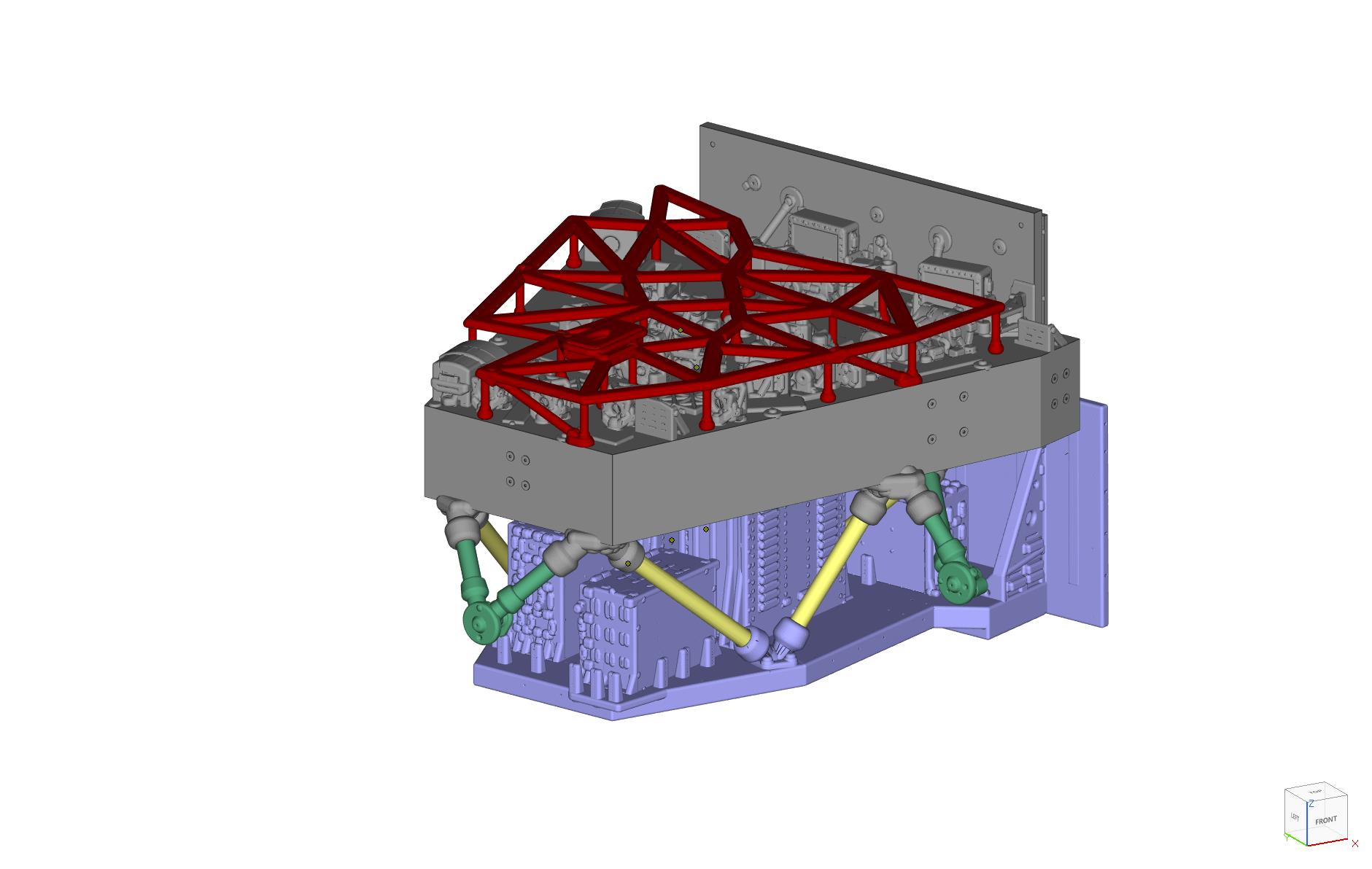 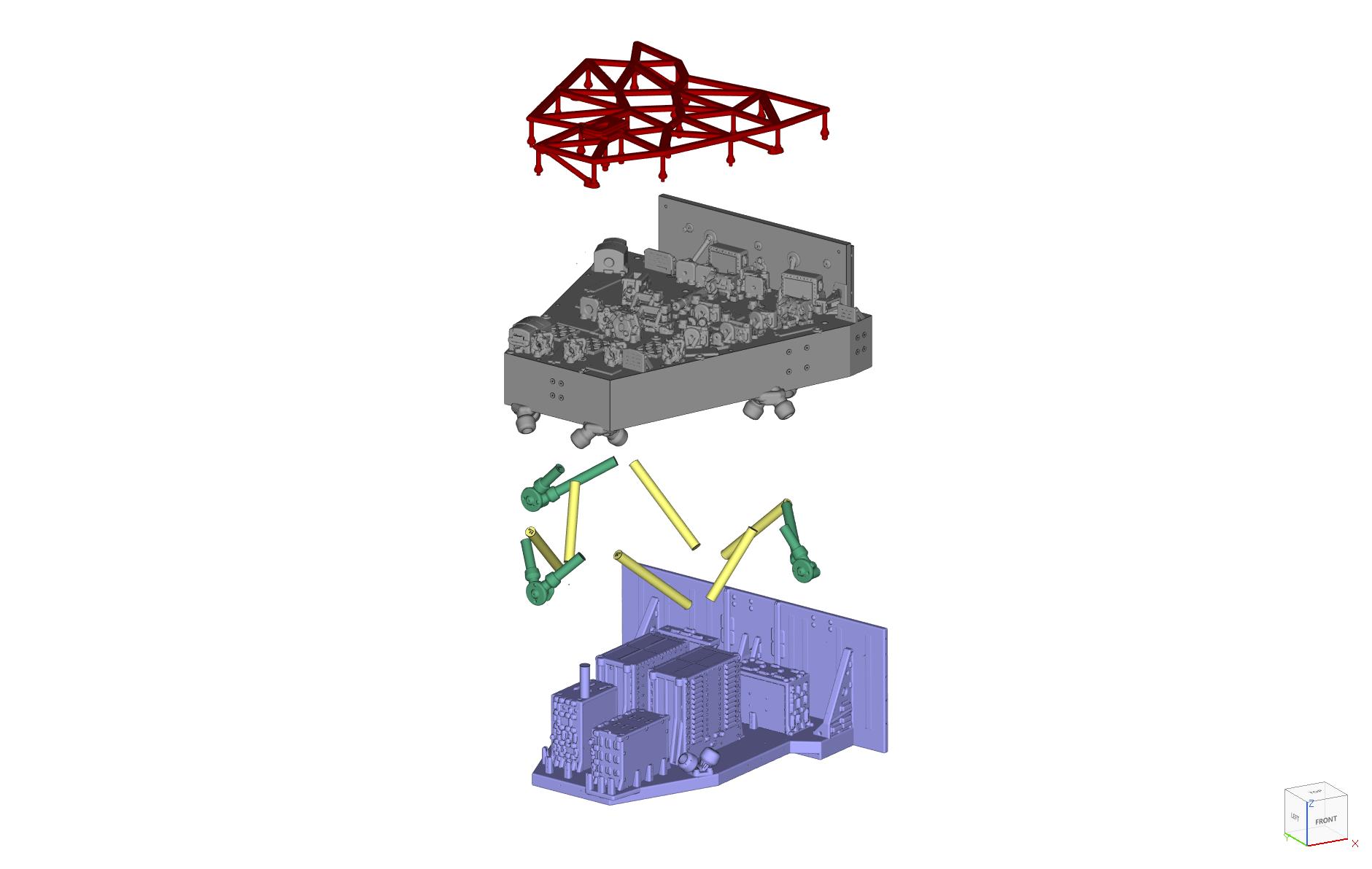 10492001-1_D-Rescaled(1in5)_C5
10492001-1_D-Rescaled(1in5)_C4
10492001-1_D-Rescaled(1in5)_C3
10492001-1_D-Rescaled(1in5)_C2
10492001-1_D-Rescaled(1in5)_C1